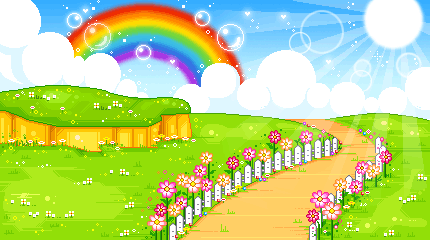 আজকের পাঠে স্বাগত
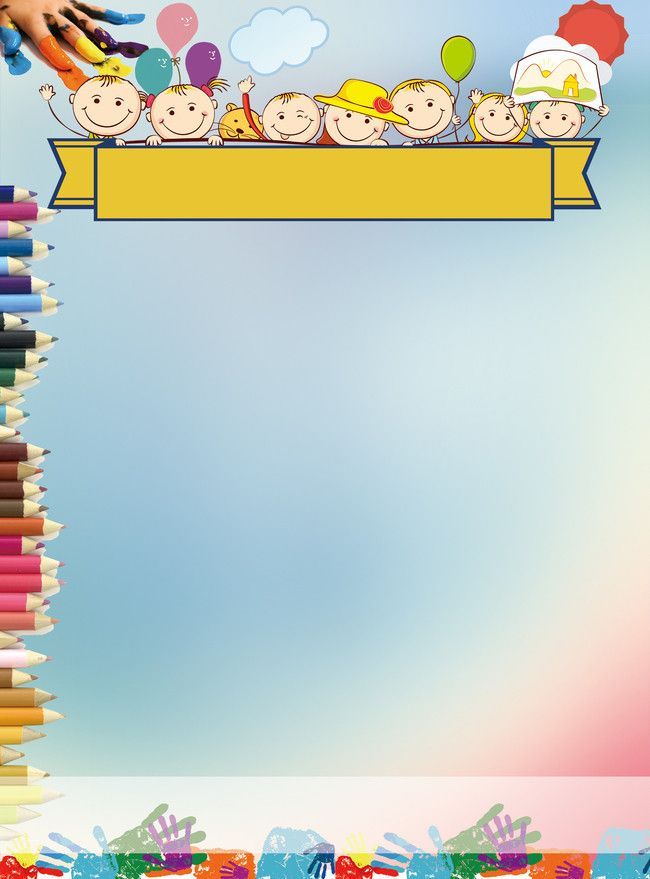 শিক্ষক পরিচিতি
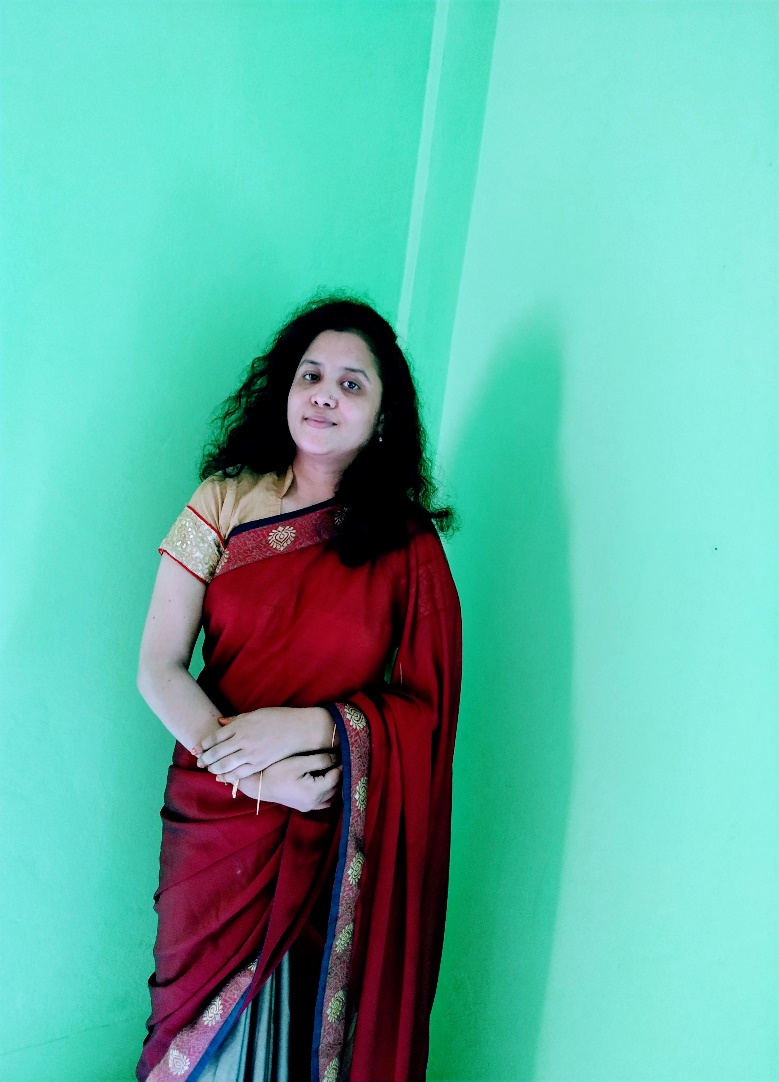 শাহনাজ ফেরদৌসী জুঁই
সহকারী শিক্ষক 
মাধবপুর সরকারি প্রাথমিক বিদ্যালয়।
ছাতক , সুনামগঞ্জ।
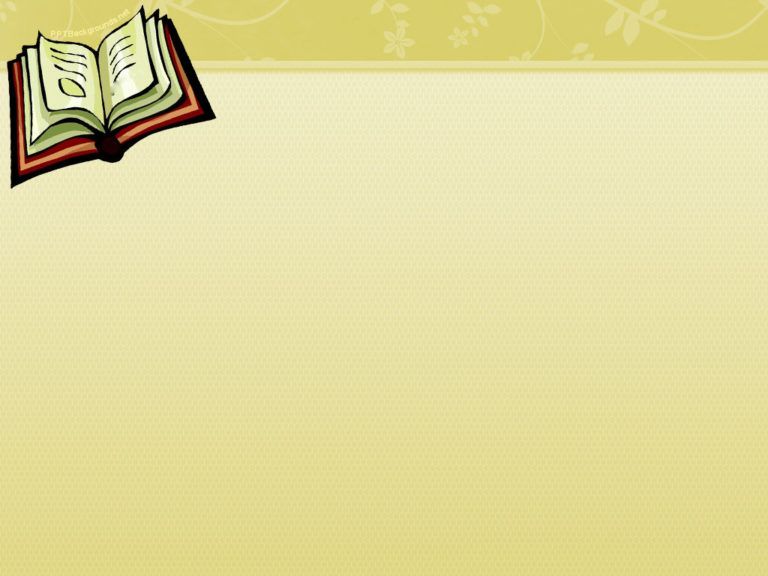 পাঠ পরিচিতি
শ্রেণিঃপঞ্চম
বিষয়ঃবাংলা
পাঠের শিরোনামঃ শহিদ তিতুমীর ।
পাঠ্যাংশঃ তেতো-----সাড়া দিলেন।
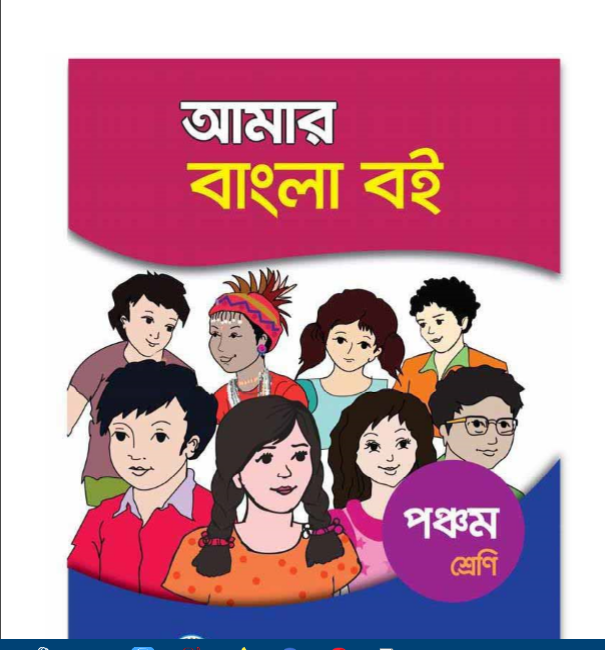 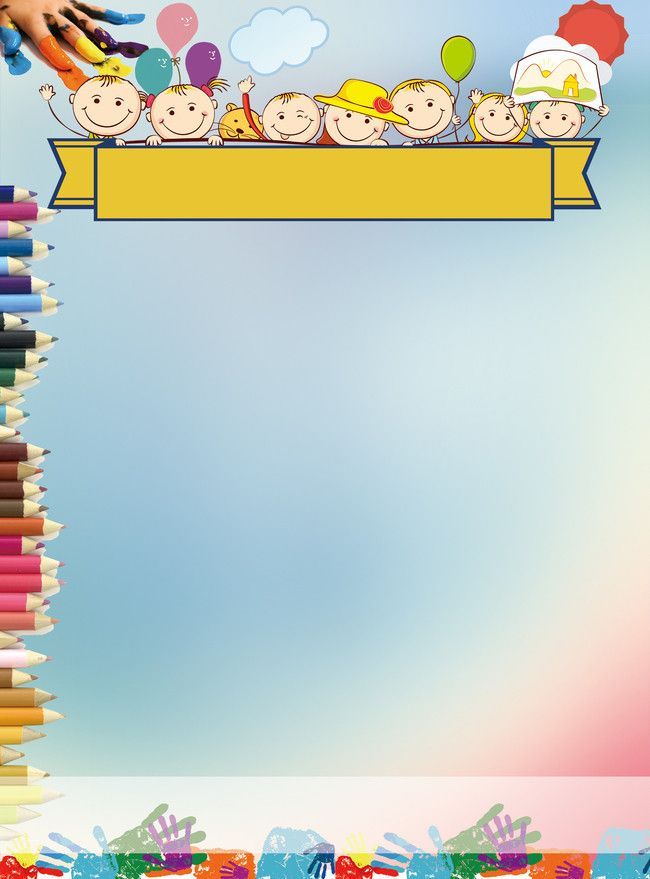 শিখনফল
শোনা ঃ
১.২.১ উচ্চারিত পঠিত বাক্য , কথা মনোযোগ সহকারে শুনবে ।
১.৩।  শুদ্ধ উচ্চারণে প্রশ্ন করতে ও উত্তর দিতে পারবে ।
বলা ঃ
১.১.২ যুক্তবর্ণ সহযোগে তৈরি শব্দযুক্ত বাক্য স্পষ্ট ও শুদ্ধভাবে বলতে পারবে ।
১.৩.৩ শুদ্ধ উচ্চারণে প্রশ্ন করতে ও উত্তর দিতে পারবে ।
পড়া ঃ
১.৩.২ পাঠে ব্যবহৃত যুক্তব্যঞ্জন সংবলিত শব্দ যোগে গঠিত বাক্য সাবলীলভাবে পড়তে পারবে ।
১.৪.১ পাঠ্যপুস্তকের পাঠ শ্রবণযোগ্য স্পষ্ট স্বরে ও প্রমিত উচ্চারণে সাবলীলভাবে পড়তে পারবে ।
১.১ বিরামচিহ্ন দেখে অর্থযতি ও শ্বাসযতি বজায় রেখে স্তবক সাবলীলভাবে পড়তে পারবে ।
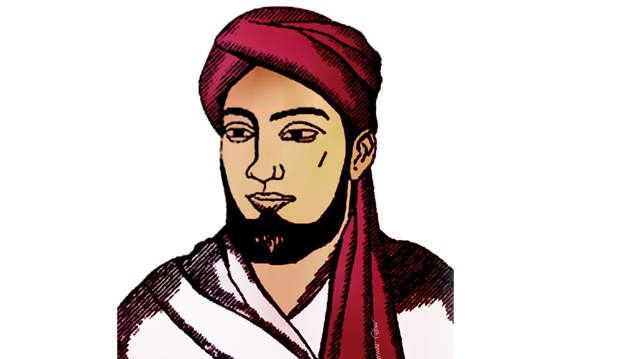 এসো আমরা কিছু ছবি দেখি।
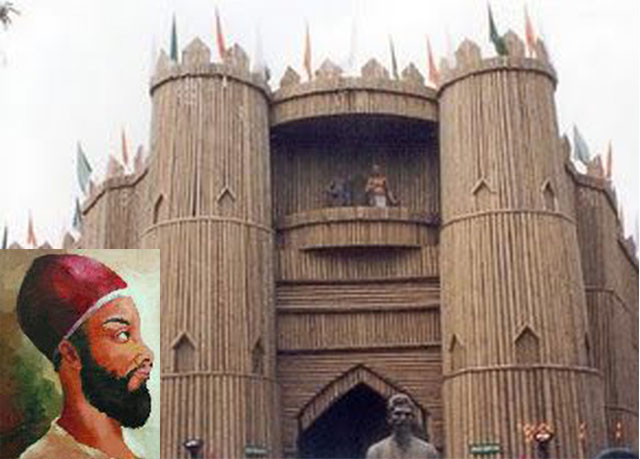 তিতুমীর ।
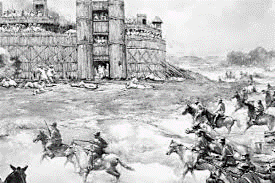 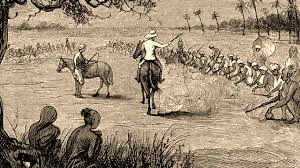 এসো আমরা একটি ভিডিও দেখি।
আজকের পাঠ
শহীদ  তিতুমীর
16-Oct-20
তেতো,তিতু,তিতুমীর।শুনতে বেশ অবাক লাগছে,তাই না?
তা হলে খুলেই বলি।
সে জেলার বশিরহাট মহকুমার একটি গ্রাম চাঁদপুর।এ গ্রামে বাস করত বনিয়াদি মুসলিম পরিবার।  সৈয়দ বংশ।
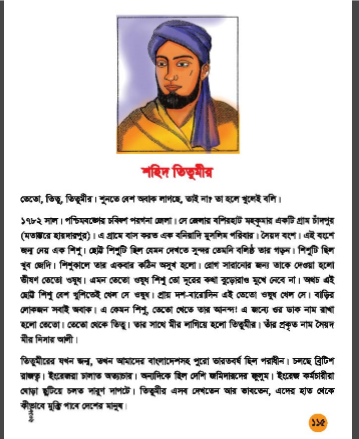 ১৭৮২ সাল পশ্চিমবঙ্গের চব্বিশ পরগনা জেলা।
তেতো থেকে তিতু।তার সাথে মীর লাগিয়ে হলো তিতুমীর । তাঁর প্রকৄত নাম সৈয়দ মীর নিসার আলী।
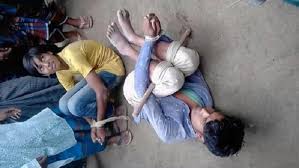 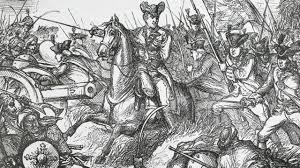 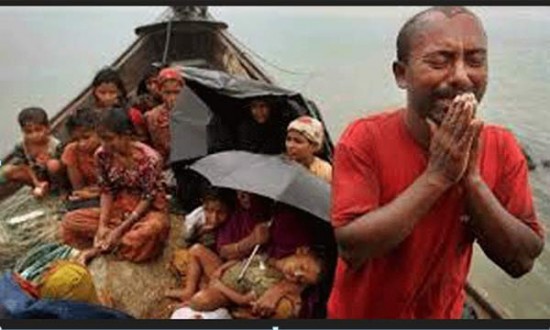 তিতুমীরের যখন জন্ম, তখন আমাদের বাংলাদেশসহ পুরো ভারতবর্ষ ছিল পরাধীন। চলছে ব্রিটিশ রাজত্ব।ইংরেজরা চালাত অত্যাচার ।অন্যদিকে ছিল
 দেশি জমিদারদের জুলুম। ইংরেজ কর্মচারীরা ঘোড়া ছুটিয়ে চলত দারুণ 
দাপটে।তিতুমীর এসব দেখতেন আর ভাবতেন ,এদের হাত থেকে কীভাবে 
মুক্তি পাবে দেশের মানুষ।
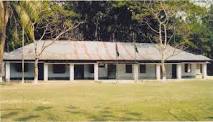 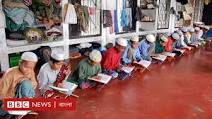 তিতুমীরের গ্রামে ছিল একটি মাদরাসা।
সেখানে শিক্ষক হিসেবে এলেন ধর্মপ্রাণ এক হাফেজ
নাম হাফেজ নেয়ামত উল্লাহ।
তিতুমীর এ মাদ্রাসায় পড়তেন।
তিনি অল্প সময়েই হাফেজ
নেয়ামত উল্লার প্রিয়পাত্র
হয়ে উঠলেন।
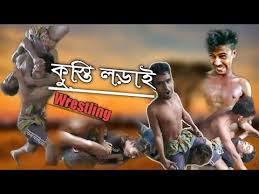 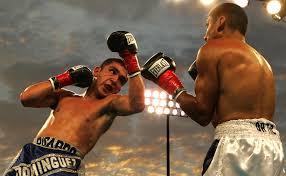 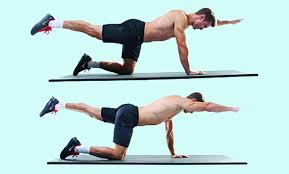 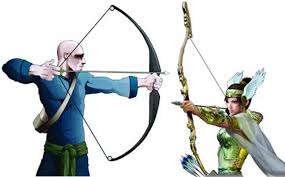 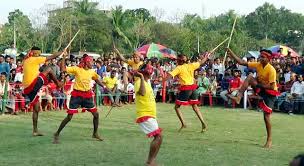 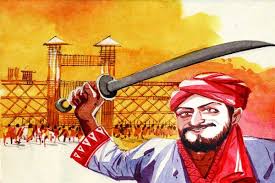 সেকালে গ্রামে গ্রামে ডনকুস্তি আর শরীরচর্চার ব্যায়াম হতো।শেখানো হতো মুষ্টিযুদ্ধ,লাঠিখেলা,তীর ছোঁড়া আর অসিচালনা ।উদ্দেশ্য ছিল ইংরেজ তাড়ানোর জন্য গায়ে শক্তি সঞ্ছয় করা।তিনি ডনকুস্তি শিখে কুস্তিগির ও পালোয়ান হিসেবে নাম করলেন। লাঠিখেলা, তীর ছোঁড়া আর অসি পরিচালনাও শিখলেন।
শিক্ষক শিক্ষার্থীর মিলিত পাঠ
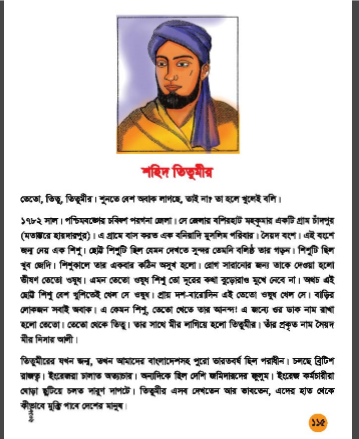 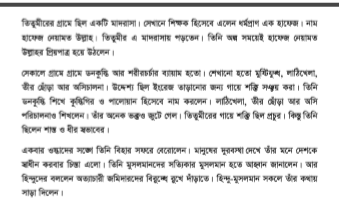 এসো আমরা এ পাঠ থেকে নতুন শব্দের অর্থ জেনে নেই।
জেদি
পরাধীন
দাপটে
ডনকুস্তি

অসিচালনা
একগুয়ে ।
পরের অধীন  ।
প্রবল প্রতাপের সঙ্গে ।
বুকডন দিয়ে শরীরচর্চা আর শারীরিক শক্তির পরীক্ষা।
তলোয়ার নিয়ে যুদ্ধ করার বিদ্যা।
দলীয় কাজ
এসো আমরা যুক্তবর্ণ ভেঙ্গে নতুন শব্দ  গঠন ও বাক্য তৈরি শিখি।
স্কুল প্রাঙ্গণে  মেলা বসেছে।
ঙ্গ
ঙ  গ
প্রাঙ্গণ
ষ   ঠ
বলিষ্ঠ
ষ্ঠ
তিতুমীর ছিলেন বলিষ্ঠ দেহের অধিকারী
ক  ষ
ক্ষমতার অপব্যবহার করোনা।
ক্ষমতা
ক্ষ
কুস্তিতে তার সাথে তুলনা হয়না ।
স   ত
স্ত
কুস্তি
শহিদের রক্তের বিনিময়ে আমরা স্বাধীনতা
 পেয়েছি।
ক  ত
রক্তের
ক্ত
জোড়ায় কাজ
বিপরীত শব্দ জেনে নেই।
স্বাধীন
পরাধীন
মিষ্টি
তেতো
জয়ী
পরাস্ত
সবল
দুর্বল
আনন্দ
বেদনা
শান্ত
অশান্ত
এসো মিল করে নেই ।
একক কাজ
উপযুক্ত শব্দ বসিয়ে শূন্যস্থান পূরণ করি।
ডনকুস্তি,       পরাধীন,     অসিচালনা,      দাপটে।
ক) তিতুমীরের যখন জম্ন ,তখন আমাদের বাংলাদেশসহ পুরো ভারতবর্ষ ছিল----- -- 
খ) ইংরেজ কর্মচারীরা ঘোড়া ছুটিয়ে চলত দারুন------
গ) তিনি লাঠিখেলা,তীর ছোড়া আর -----------------শিখলেন।
ঘ) সেকালে গ্রামে গ্রামে ---------আর শরীরচর্চার ব্যায়াম হতো।
পরাধীন
দাপটে
অসিচালনা
ডনকুস্তি
এসো আমরা নিচের শব্দগুলোর বারবার অনুশীলন করি
সৈয়দ
ব্রিটিশ
রাজত্ব
মাদরাসা
মুষ্টিযুদ্ধ
ছোঁড়া
মূল্যায়ন
এক এক জন করে পাঠ্যাংশটুকু প্রমিত উচ্চারণে পড়তে দিব।
বাড়ির কাজ
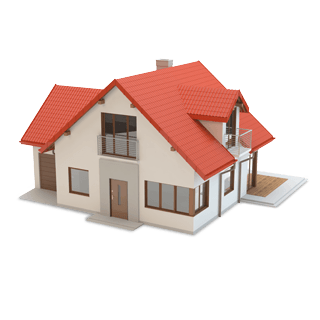 ১। তিতুমীর নামটি কেমন করে হলো? তাঁর প্রকৃত নাম কী?
২।এ দেশকে ইংরেজদের হাত থেকে মুক্ত করার চিন্তা কেন তার মনে এলো? চারটি বাক্য লিখ।
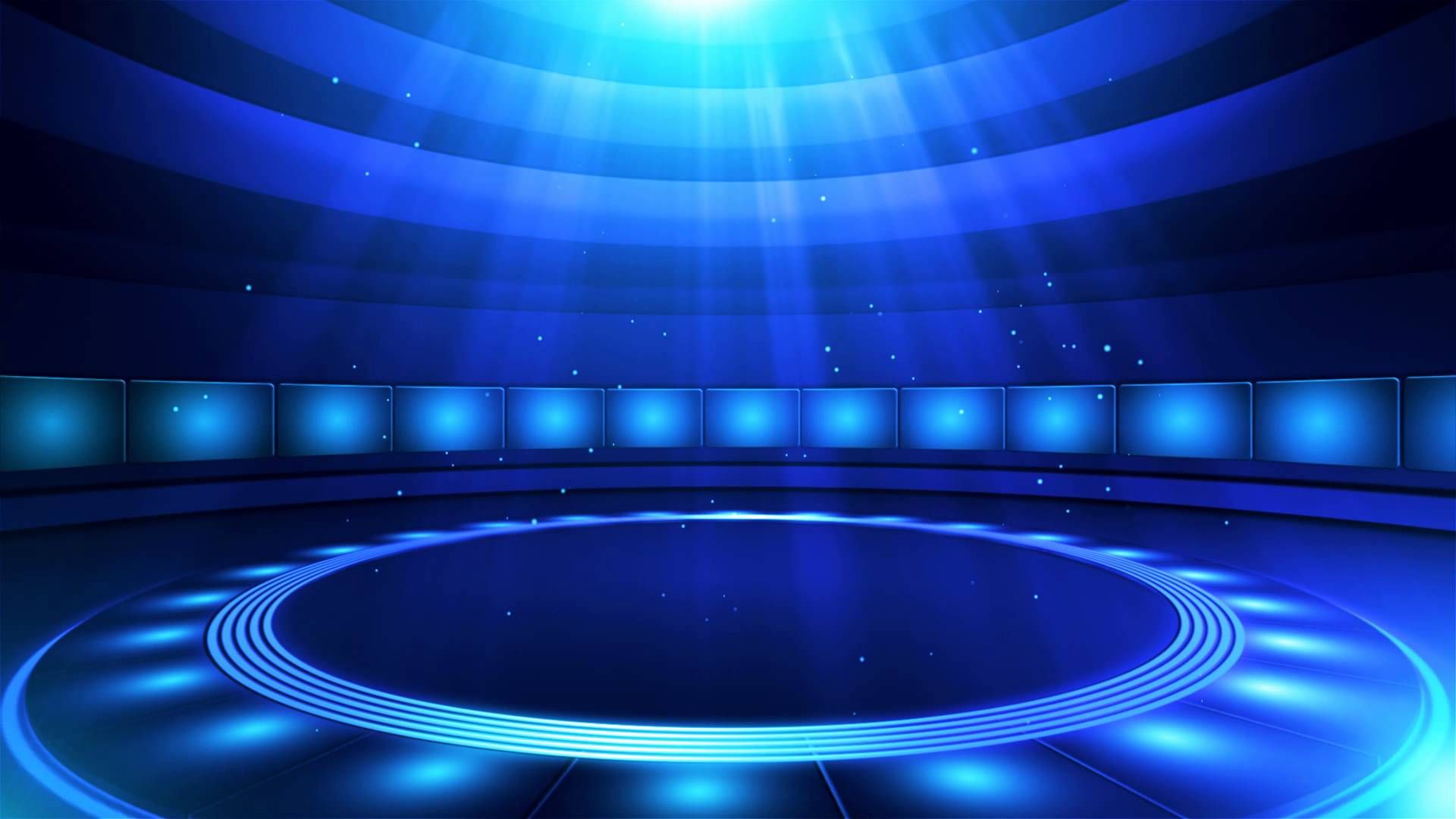 পাঠে অংশগ্রহণের জন্যসকল শিক্ষারথীদের
ধন্যবাদ
Shahnaz ferdausi jui
10/16/2020
20